XIN CHÀO CÁC CON TỚI VỚI BÀI HỌC HÔM NAY
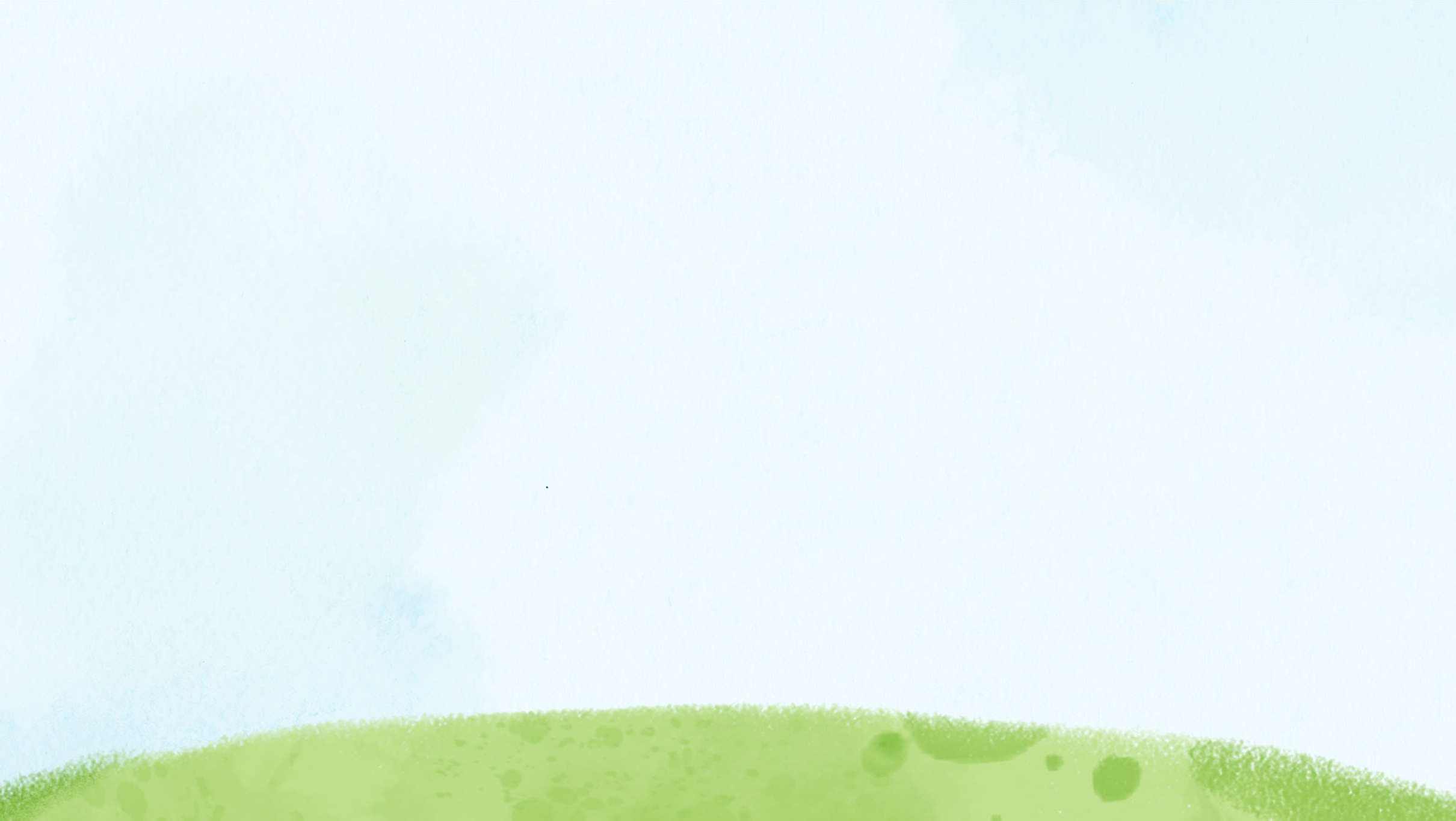 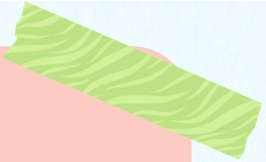 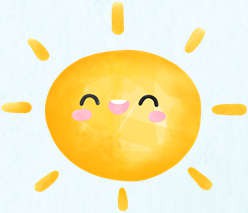 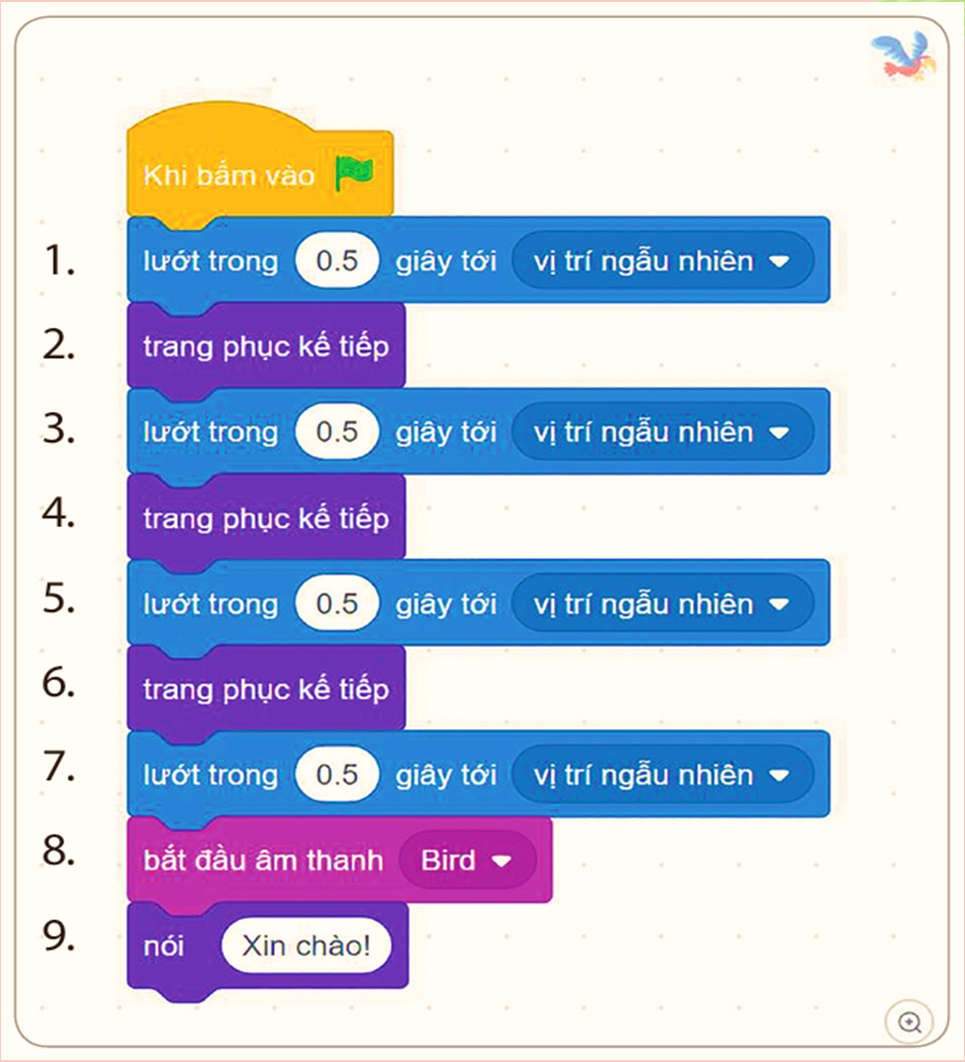 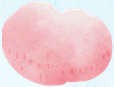 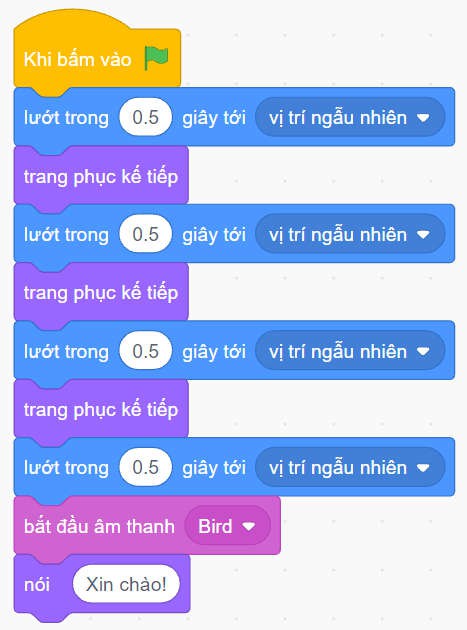 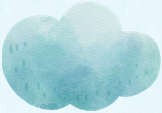 Em có nhận xét gì về thứ tự thực hiện các lệnh trong chương trình?
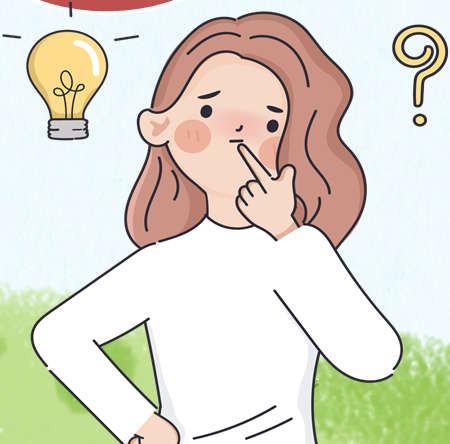 Hình 17.1. Chương trình vẹt bay
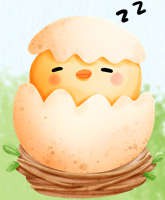 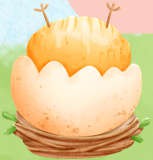 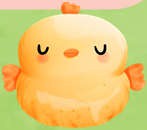 CHƯƠNG 6
GIẢI QUYẾT VẤN ĐỀ VỚI SỰ TRỢ GIÚP CỦA MÁY TÍNH
BÀI 17 – CẤU TRÚC TUẦN TỰ
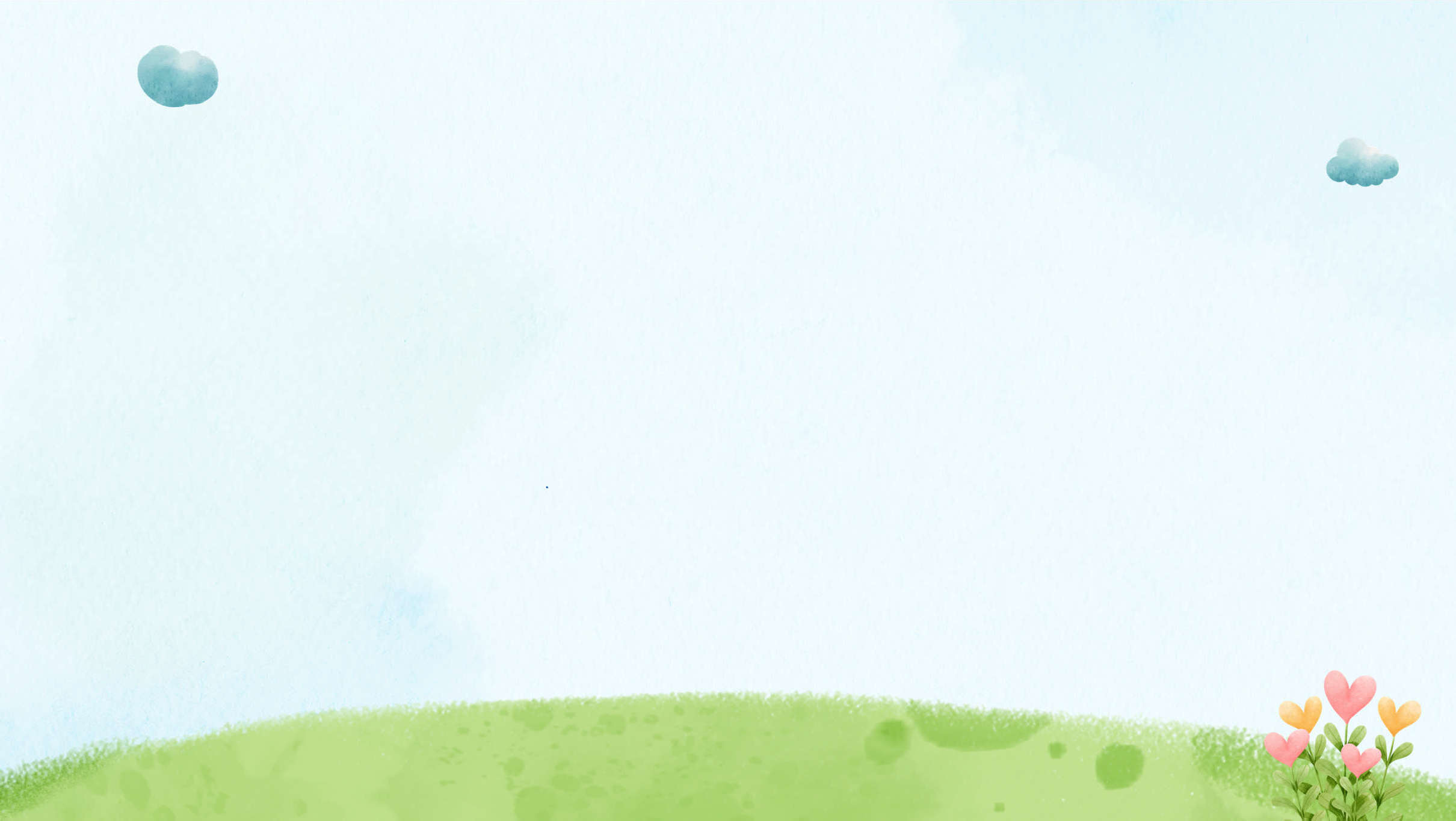 KHÁM PHÁ
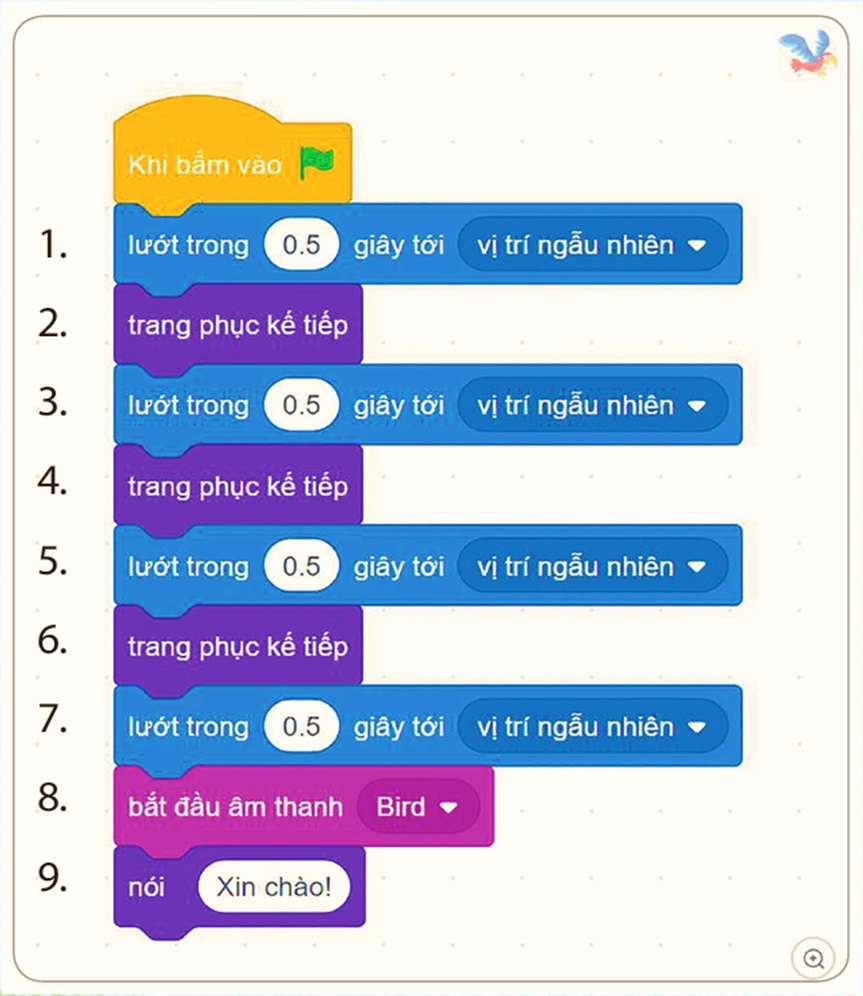 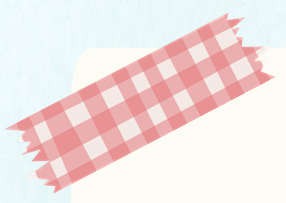 HOẠT NHÓM ĐÔI
Em hãy quan sát hình 17.1 và trả lời câu hỏi sau:
	Khi  thực  hiện  chương  trình các lệnh được thực hiện theo thứ tự như thế nào?
	Giải  thích  ý  nghĩa  của  các lệnh trong chương trình.
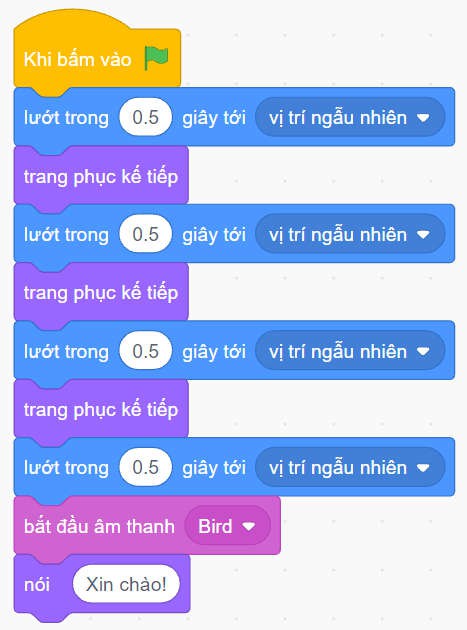 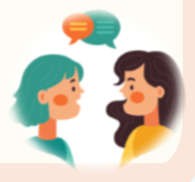 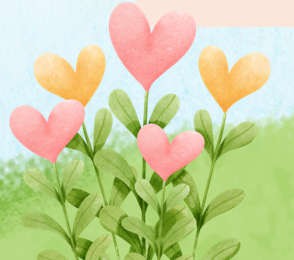 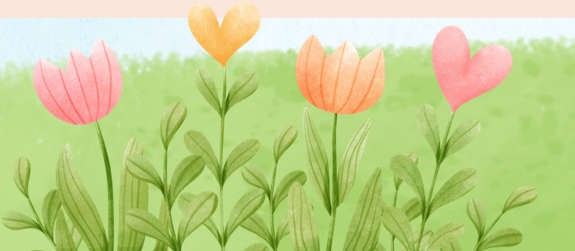 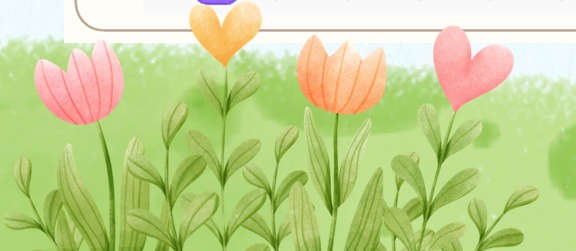 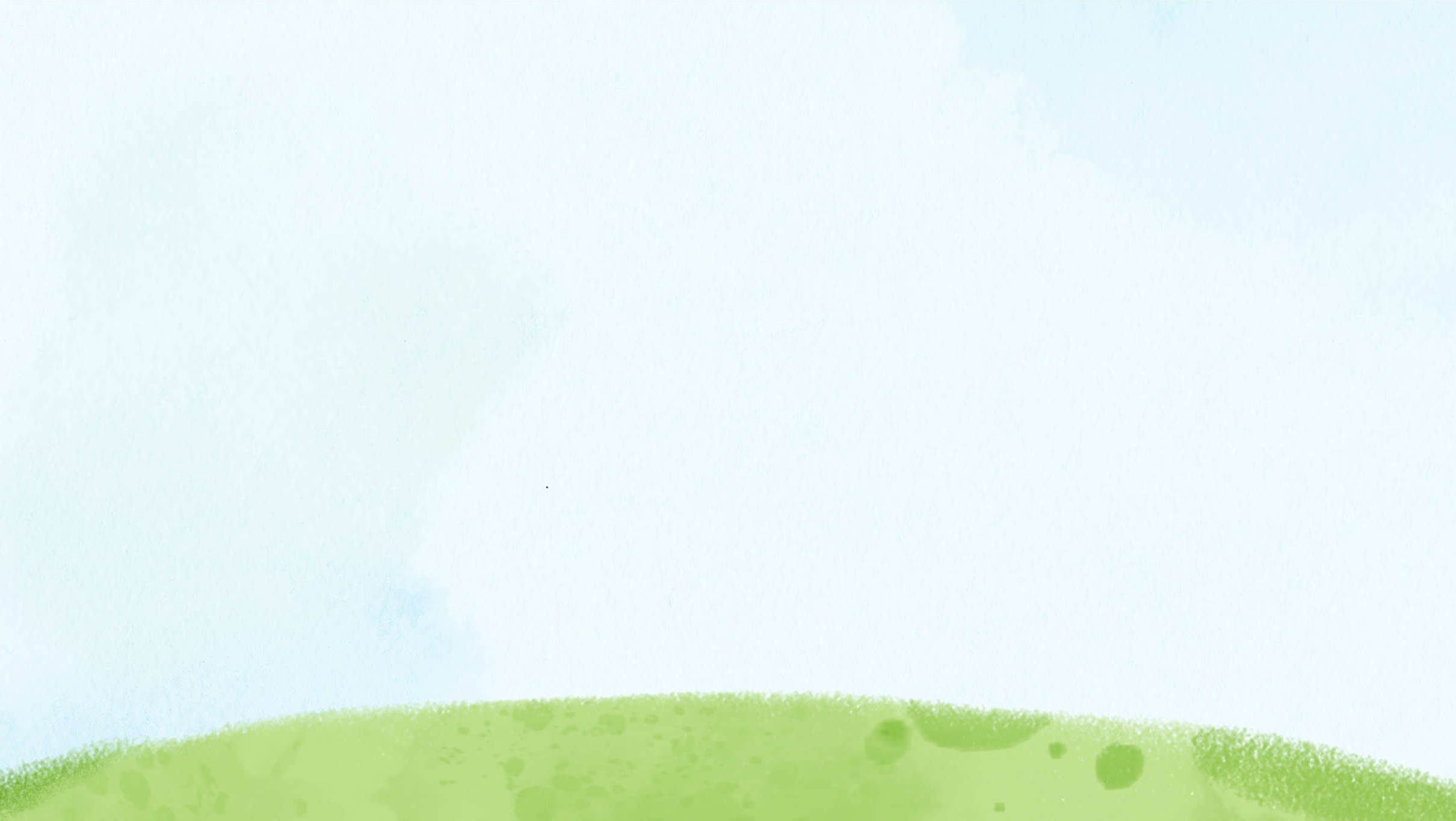 KHÁM PHÁ
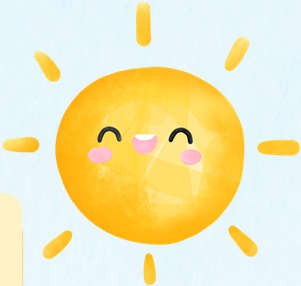 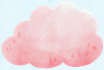 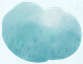 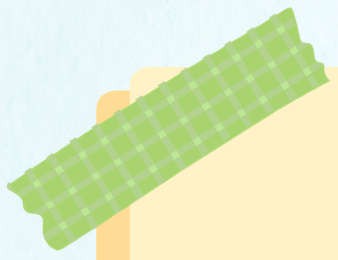 Chương trình gồm các lệnh được sắp xếp theo thứ 	tự gọi là chương trình có cấu trúc tuần tự. Khi 	chạy chương trình, các lệnh thực hiện lần lượt theo 	thứ tự.
Trong công việc có cấu trúc tuần tự, các việc được 	thực hiện tuần tự.
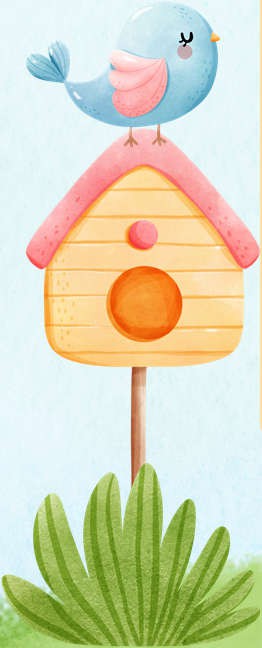 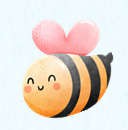 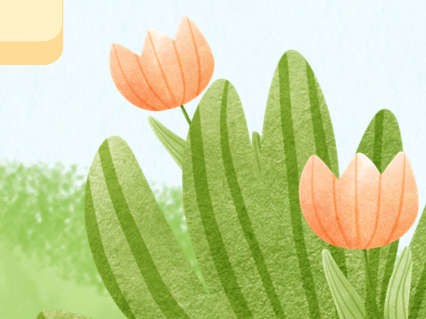 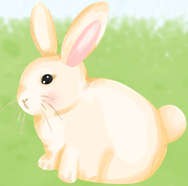 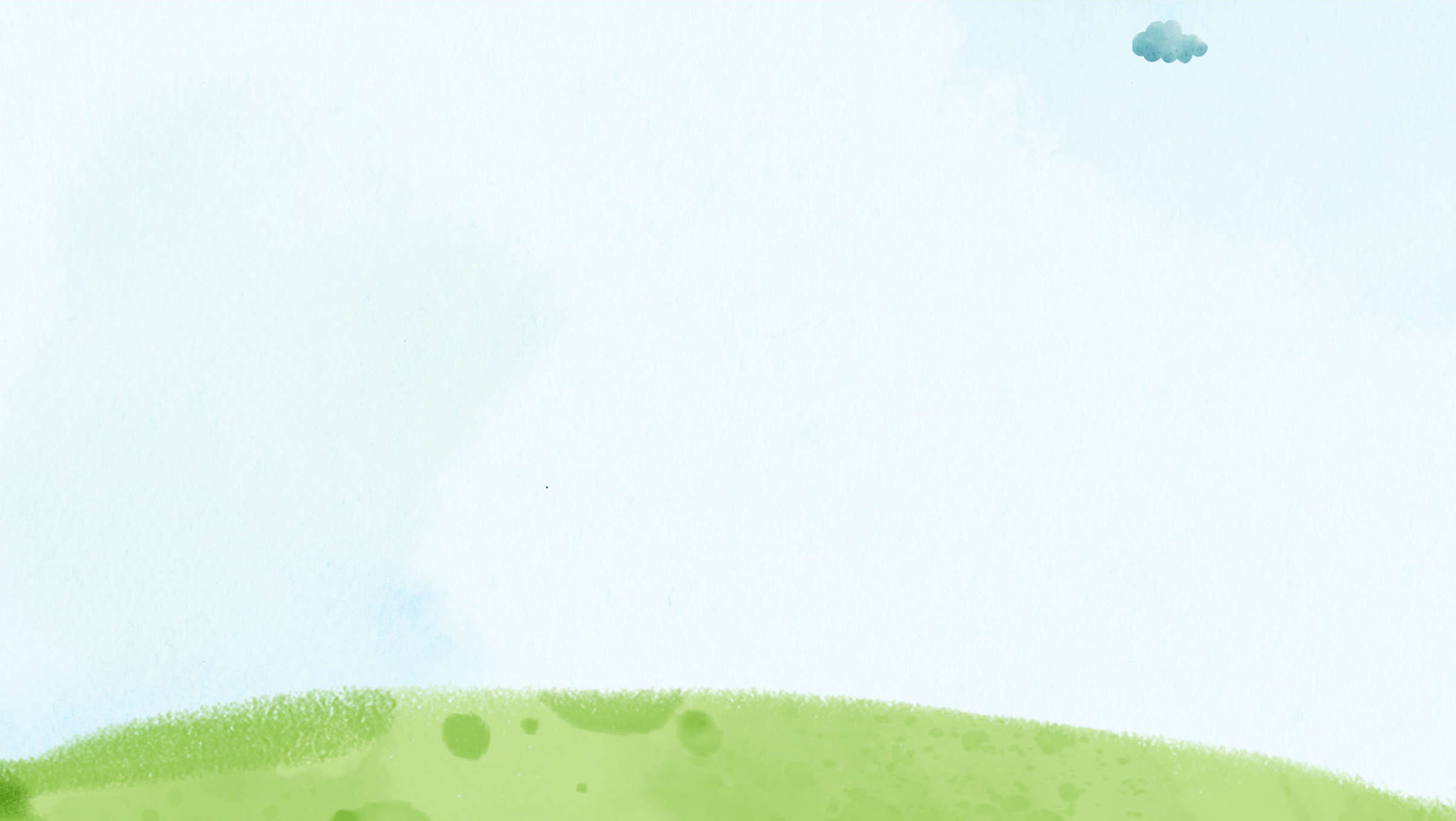 LUYỆN TẬP
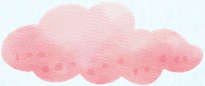 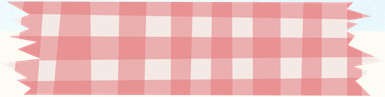 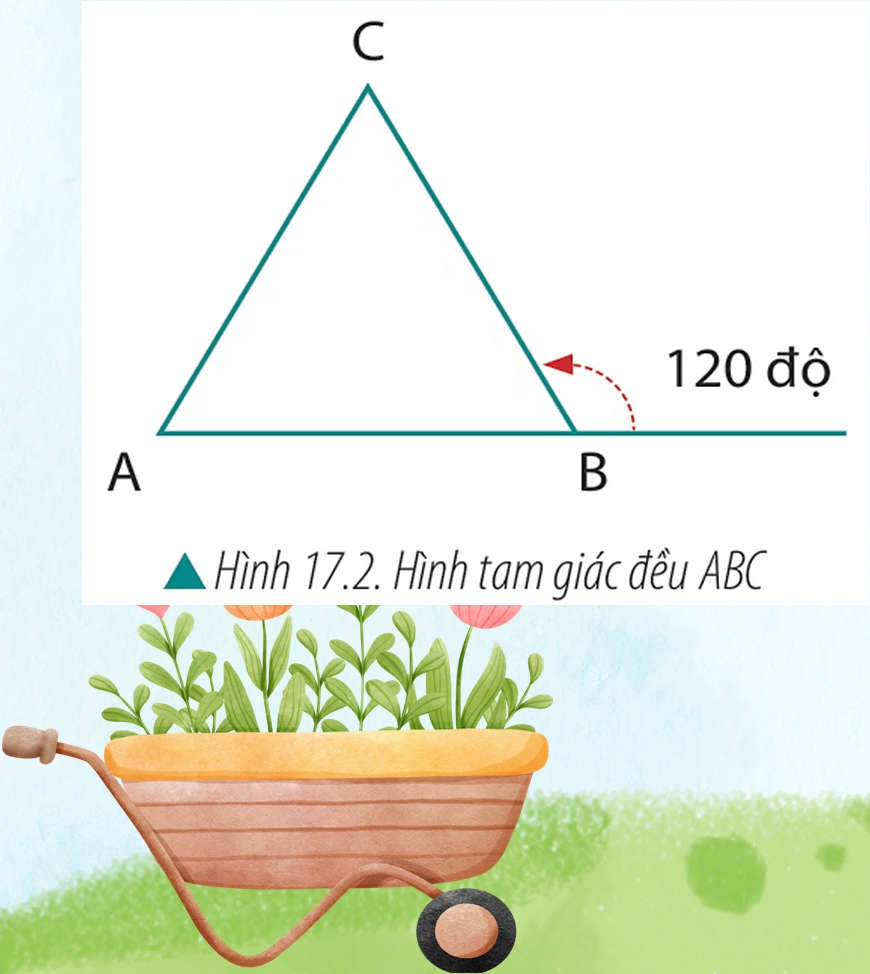 Em cùng bạn thảo luận và thực hiện:
Hãy mô tả  lại các bước để vẽ hình tam giác đều ABC
Lập chương trình có cấu trúc tuần tự điều khiển chú mèo vẽ hình tam giác đều với cạnh dài 150 bước.
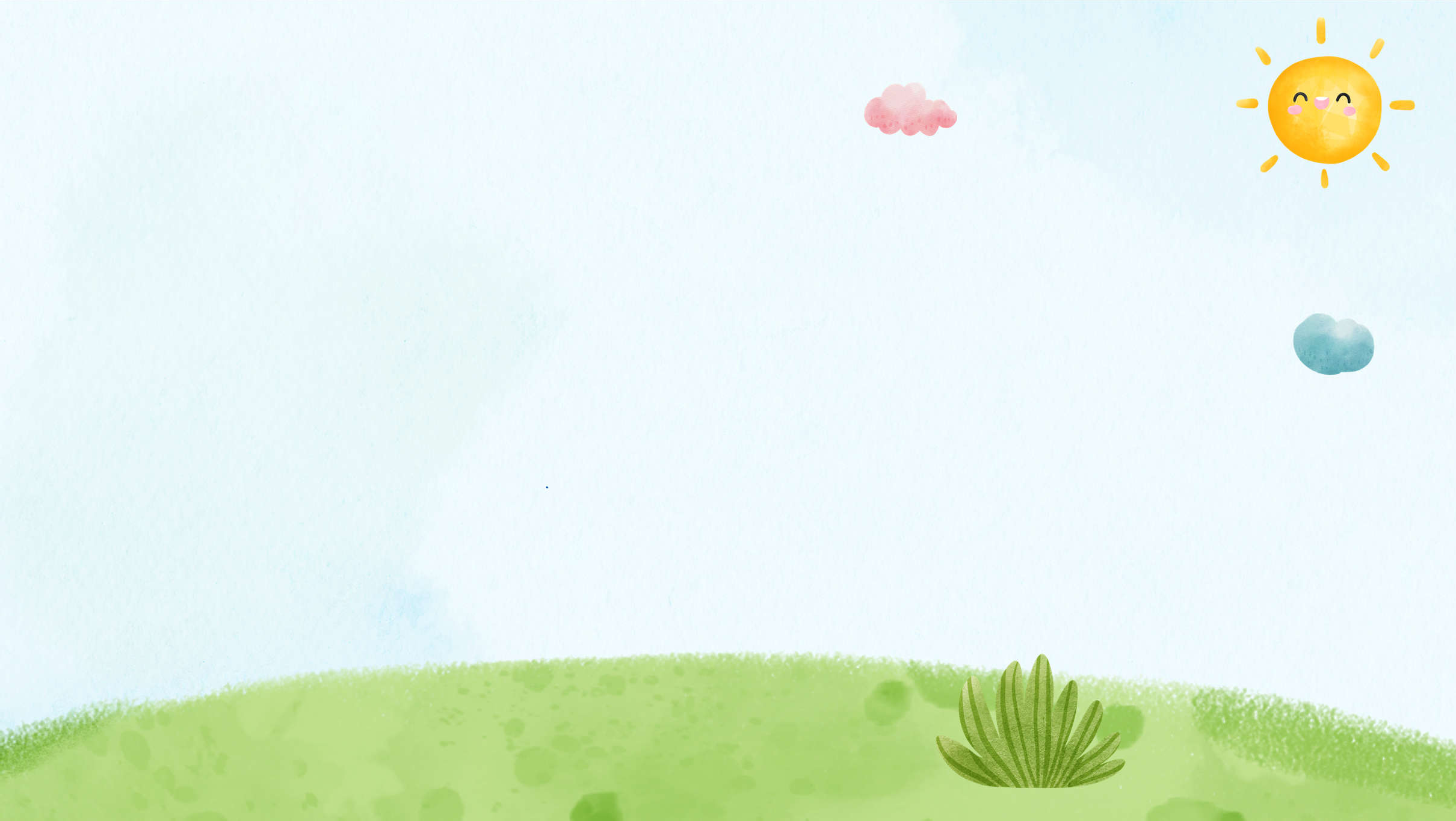 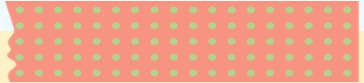 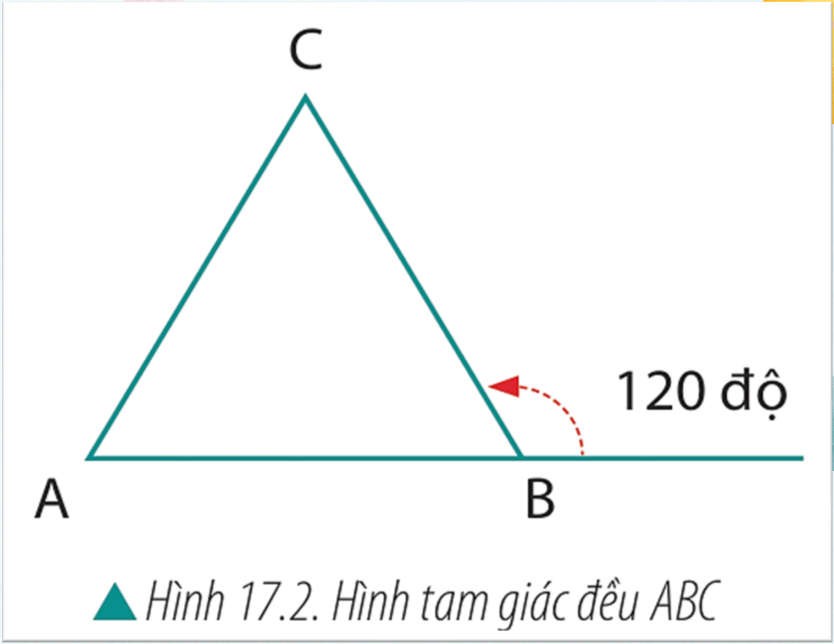 Các bước vẽ tam giác đều ABC
Nhân vật phải thực hiện các hành động:
Đặt bút
Tại A: hướng về B, di chuyển đến B
Tại B: hướng về C, di chuyển đến C
Tại C: hướng về A, di chuyển đến A
Tại A: quay về tư thế ban đầu
Thực hành theo nhóm
Lập  chương  trình  điều  khiển chú  mèo  vẽ  tam  giác  đều  có cạnh 150 bước.
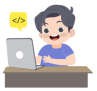 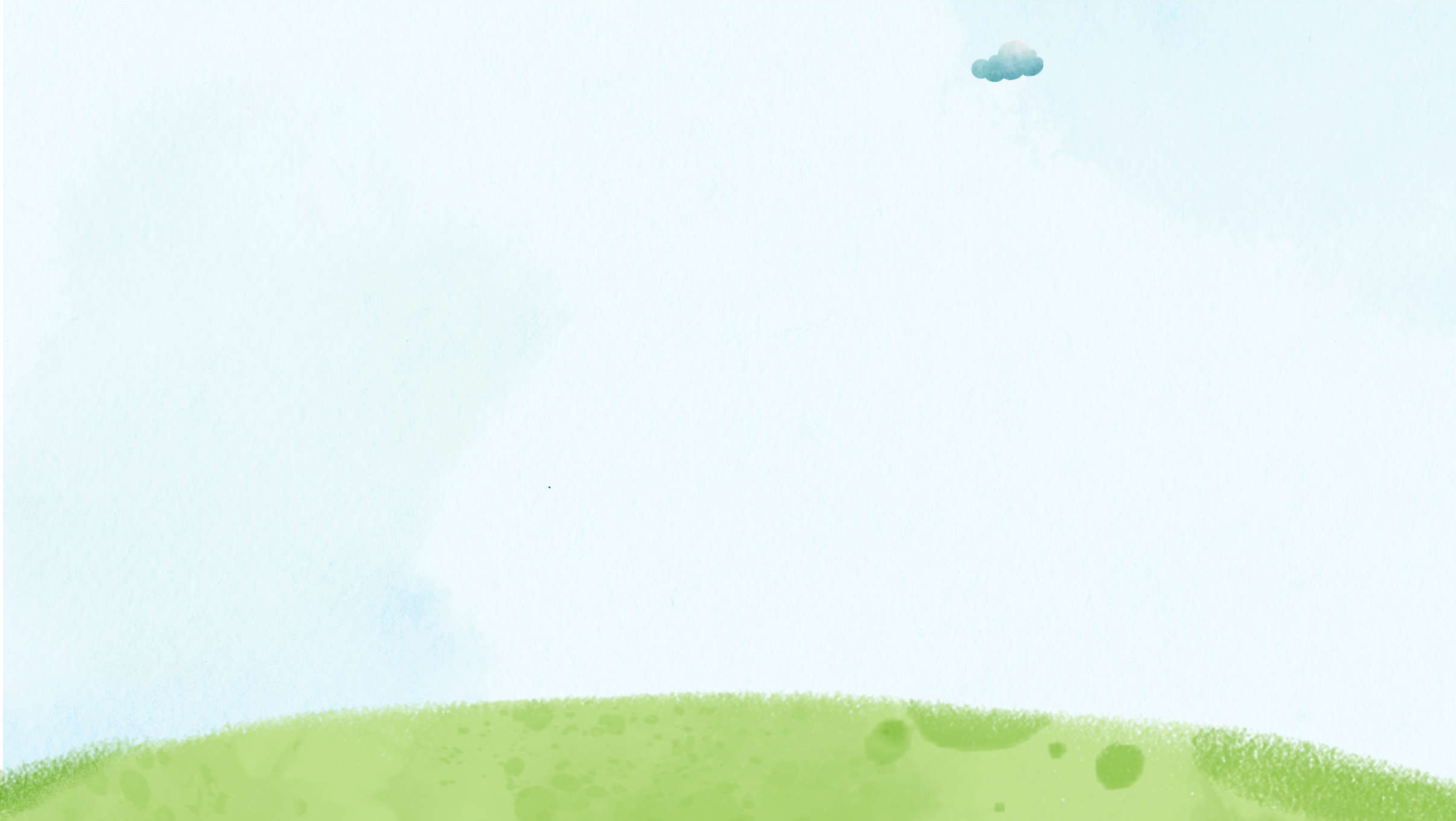 LUYỆN TẬP
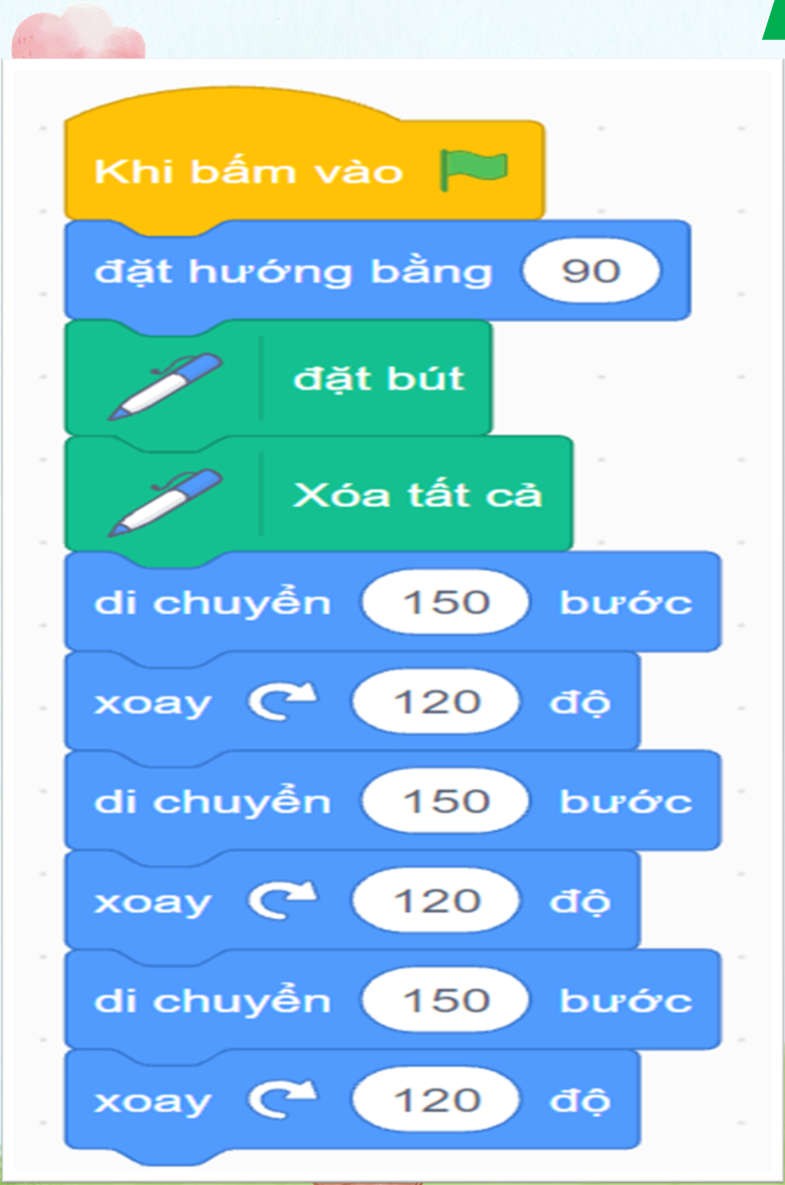 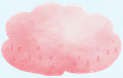 Em cùng bạn thảo luận và thực hiện:
	Cho biết khi chạy chương trình chú mèo thực hiện các lệnh theo thứ tự như thế nào?
	Cho biết trong công việc có cấu trúc tuần tự các việc được thực hiện như thế nào?
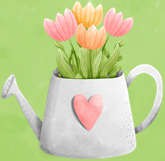 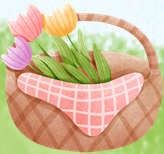 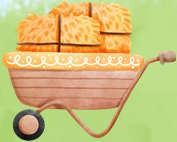 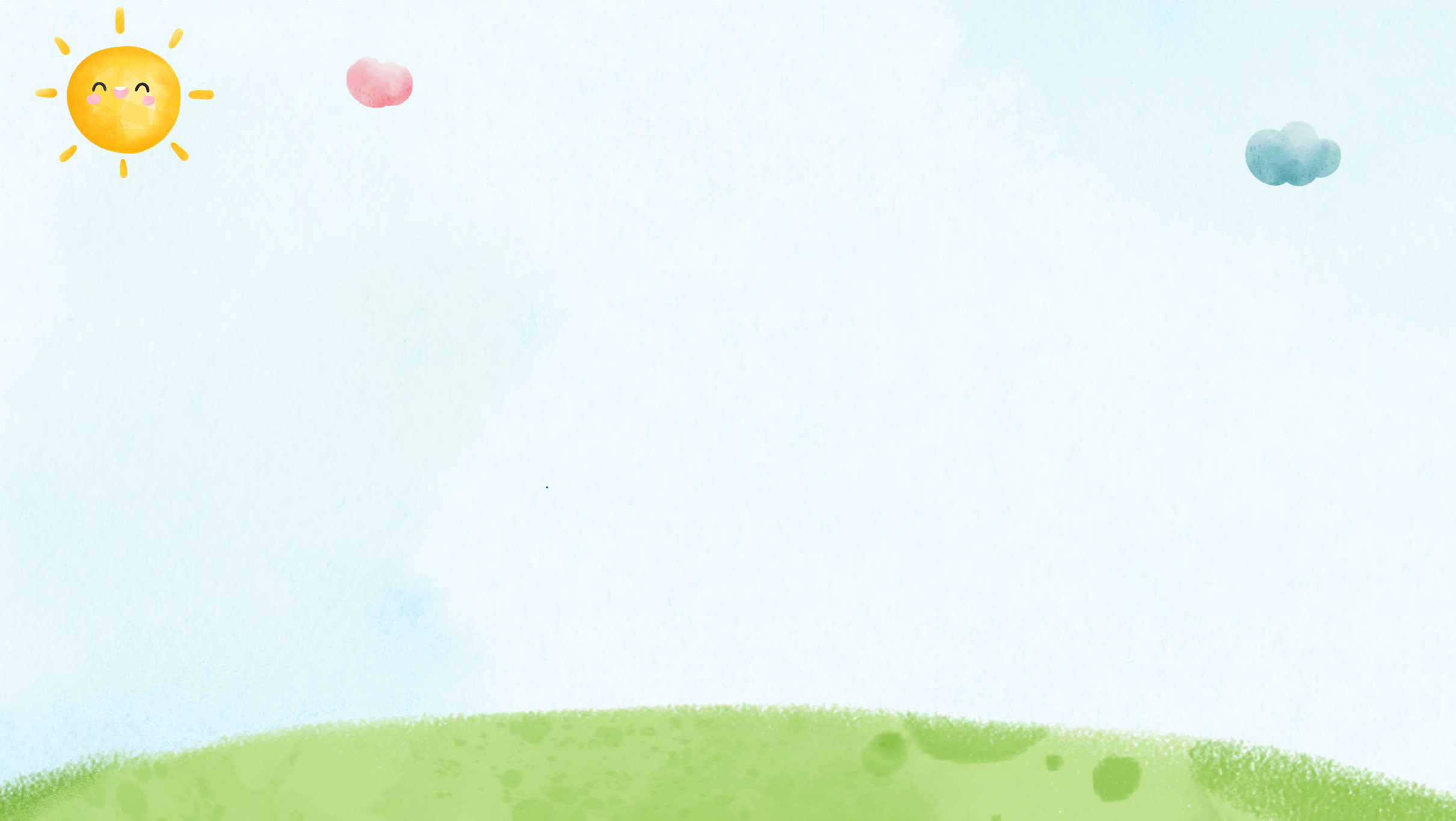 VẬN DỤNG
Em cùng bạn thực hiện:
	Xây	dựng	các	bước	vẽ	hình	ngũ  giác	đều ABCDE.
	Lập chương trình có cấu trúc tuần tự vẽ hình ngũ giác đều ABCDE với cạnh dài 90 bước.
	Cho	biết	khi	chạy	chương	trình	các	lệnh được thực hiện theo thứ tự như thế nào?
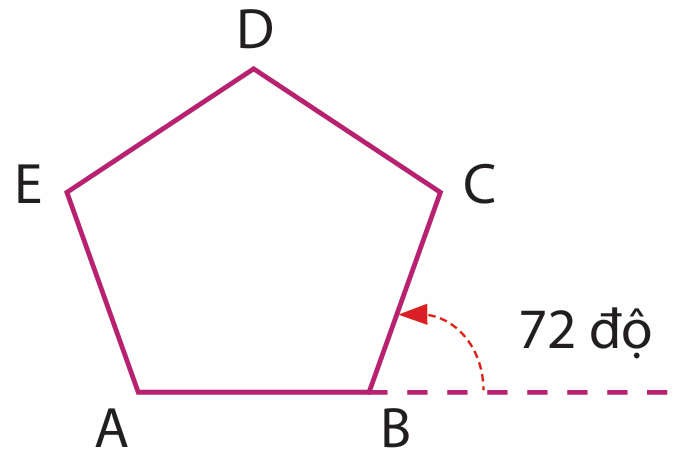 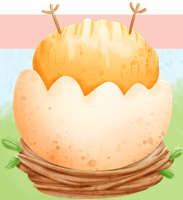 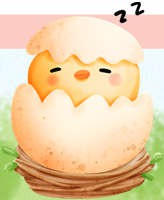 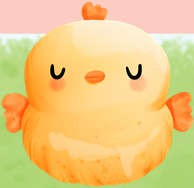 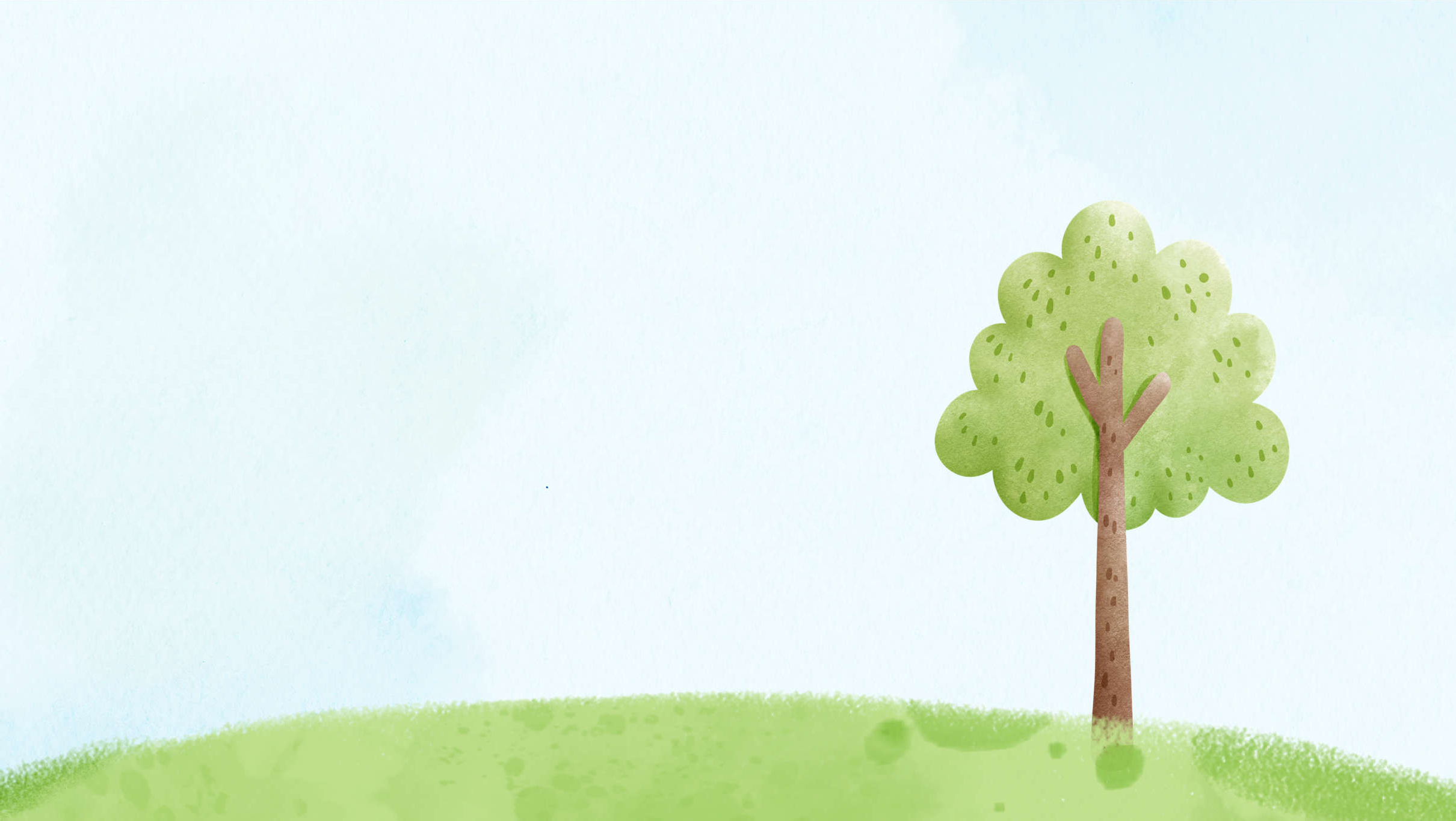 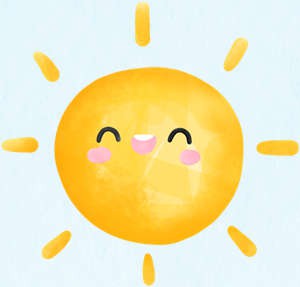 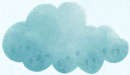 GHI NHỚ
Trong cấu trúc tuần tự, các việc được thực hiện một cách tuần tự.
Khi chạy chương trình có cấu trúc tuần  tự,  các  lệnh  được  thực  hiện lần lượt theo thứ tự.
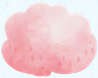 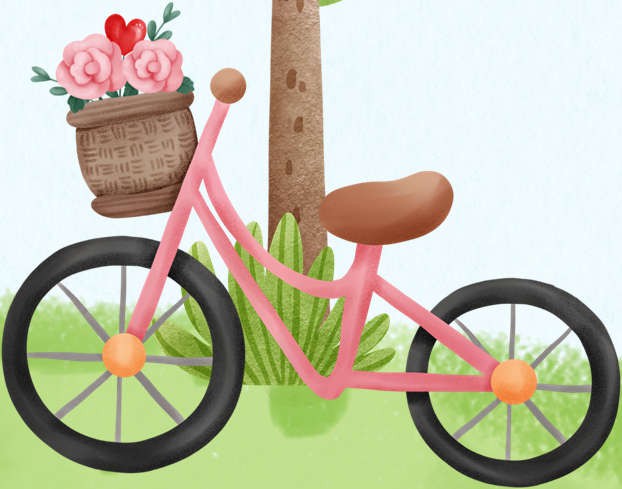 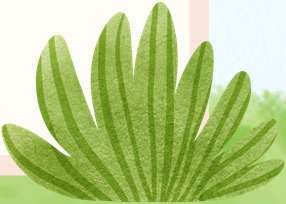 CẢM ƠN CÁC CON
ĐÃ LẮNG NGHE